Move it  !  Knowledge Mat
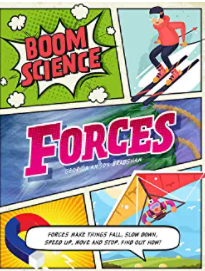 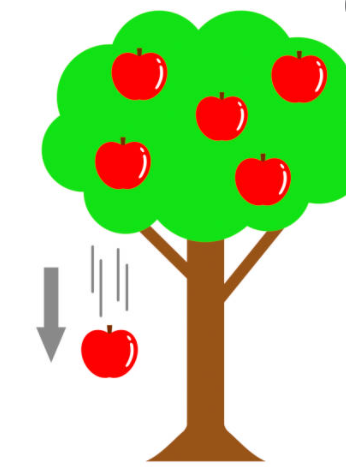 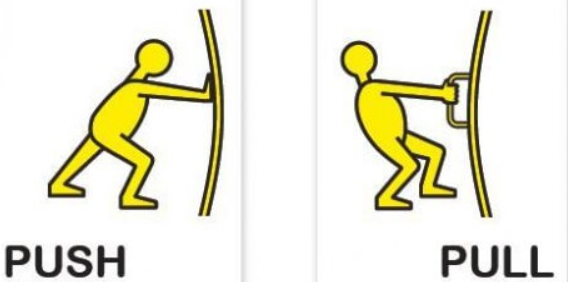